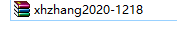 1.压缩数据到压缩包
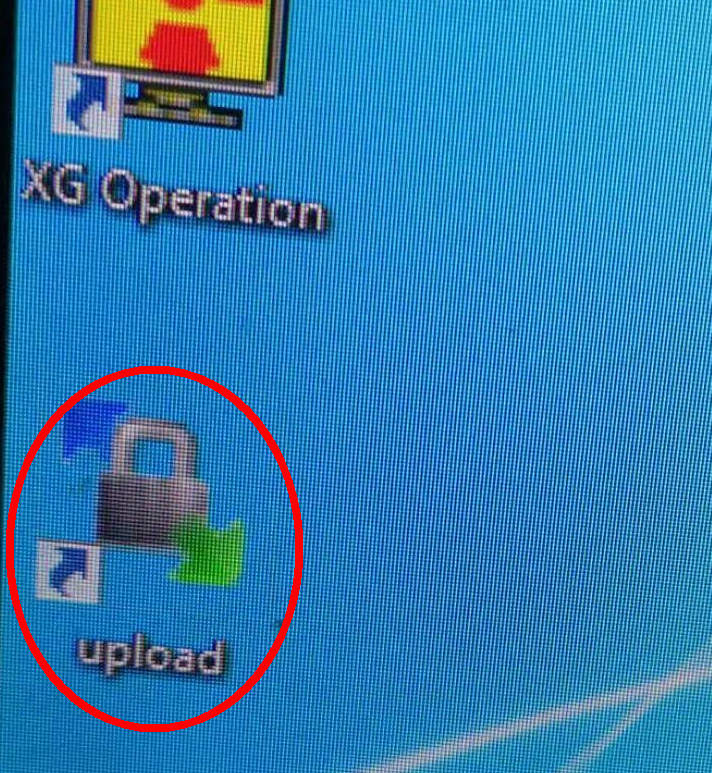 2. 双击桌面upload图标
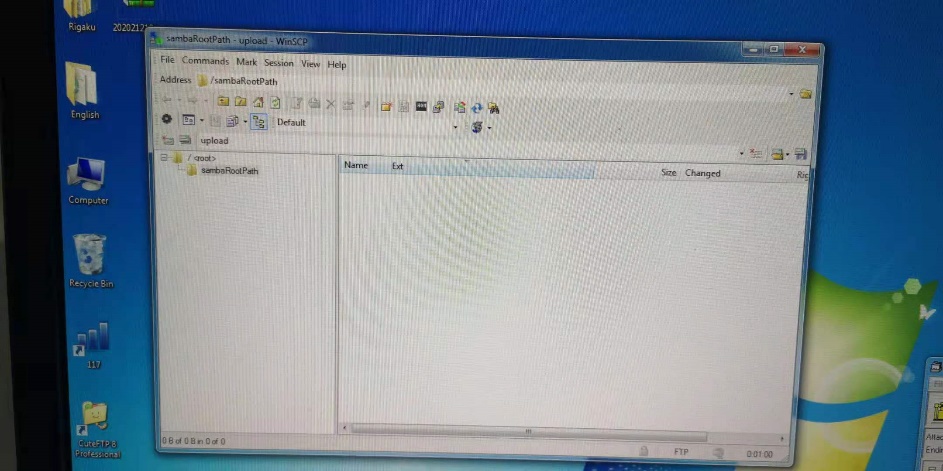 3.压缩包拖到这里即可
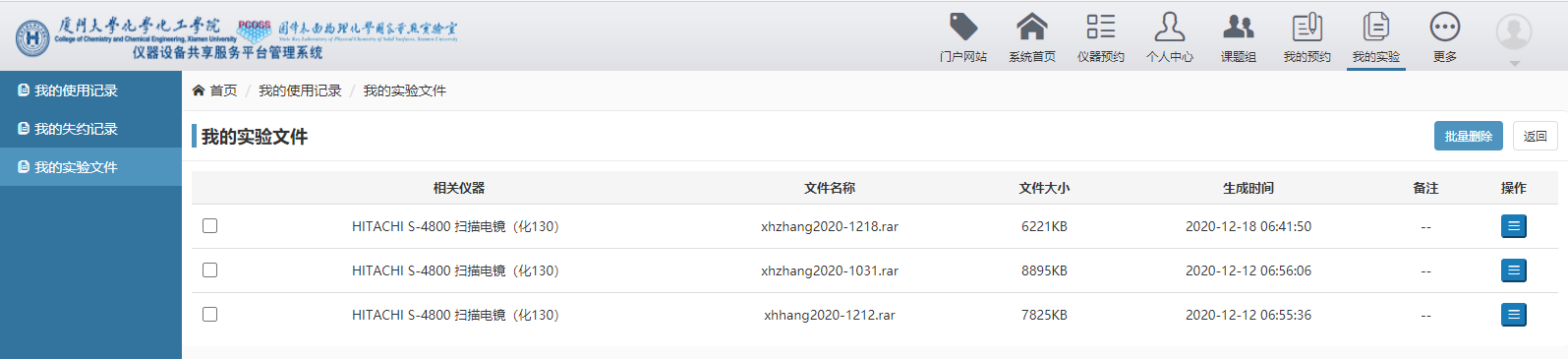 4. 预约账户里面-我的实验-我的实验文件
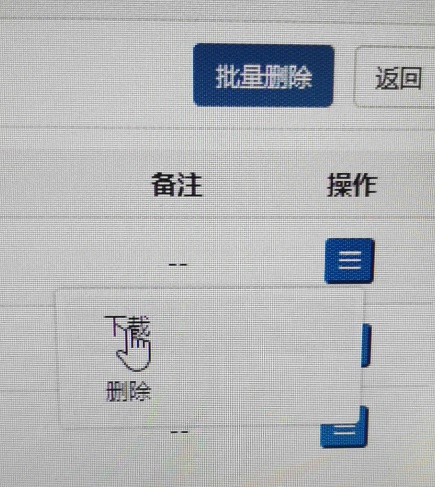 5. 点‘操作’ 下拉菜单-下载
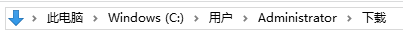 6.本机文件默认路径